Unit 3  Topic 3 
What were you doing at this 
time yesterday?

Section C
WWW.PPT818.COM
Do you like reading stories ?
Which kind of story do you like best ?

Let’s enjoy a story.
1a
Read and understand .
Match the following pictures with the titles of stories. Then
share the story you like best with the class.
Snow White      B. the Little Match Girl
C.Black Cat Sir    D. Ma Liang and His Magic Brush
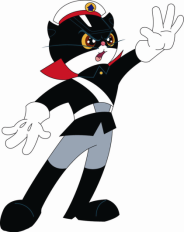 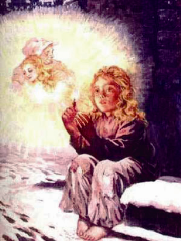 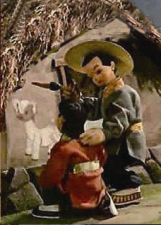 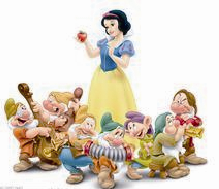 (      )
C
(      )
D
(      )
B
(      )
A
Watch the flash of 1a, then answer  the following questions.
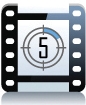 When did the story happen ?

What did the poor girl sell ?

 Did the girl have a big Christmas meal ?
On a new year’s Eve.
Matches.
No, she didn’t.
Listen and read the story, then underline the phrases below and guess their meanings.
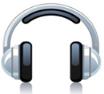 in a low voice
 pass by 
 fall down
 be afraid to do
 warm sb. up
 a fourth match
 hold sb. in one’s arms
低声地
经过
落下
害怕做……
温暖某人
划了第四根火柴
把某人搂在怀里
a / an +序数词 “再一；又一”
1b
Read 1a again and complete the table.
on a new year’s Eve
in the streets with
no shoes
was blowing
was falling down
matches
didn’t sell
cold
hungry
stove
roast goose
Christmas tree
grandmother
was lying
dead
1c
Read again and write the key words for each picture. Then rewrite the story.
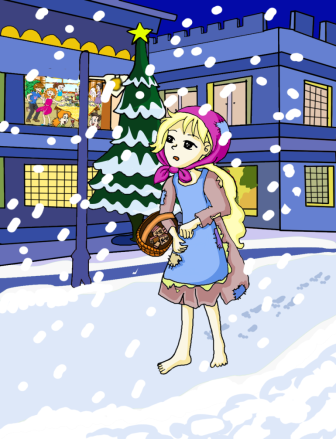 ____________
1
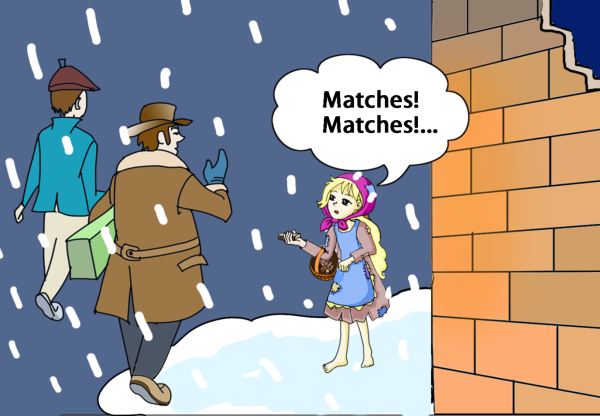 2
____________
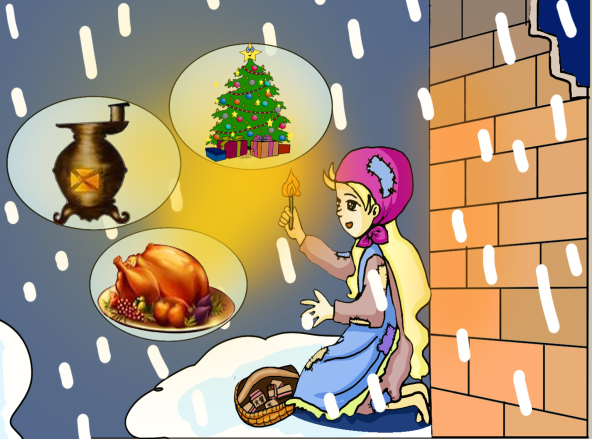 3
____________
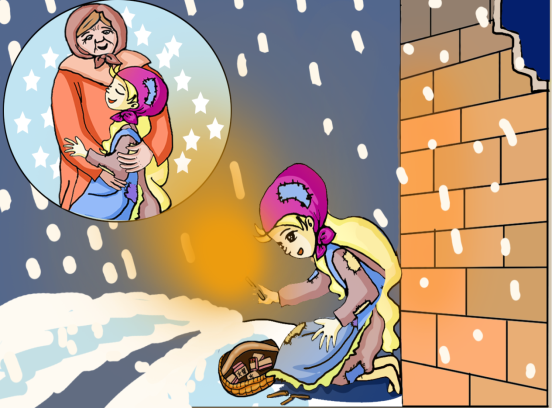 4
____________
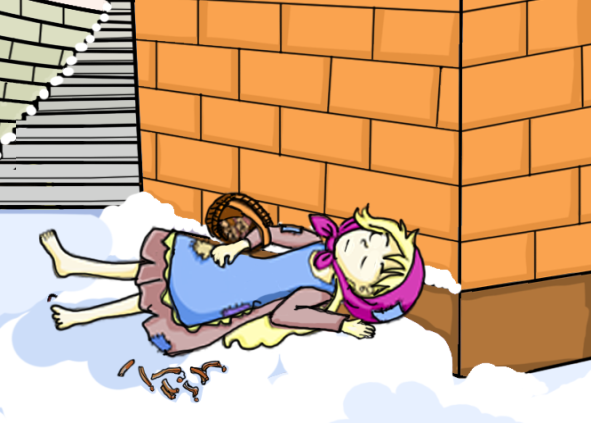 5
____________
Do you think Tom and Jerry are good friends?
Look at the pictures and fill in the blanks with the correct forms of the key words.
2
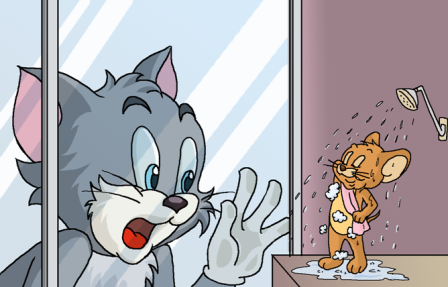 1
knock at / take a shower
1. When the cat knocked at the door the mouse _____________________ .
was taking a shower
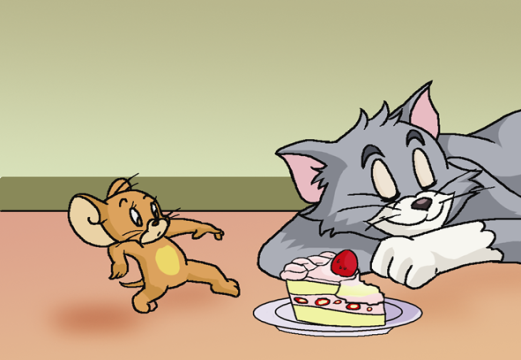 2
come out / sleep
2. The mouse was hungry. When he 
     __________ of the bathroom to look 
    for food, the cat ______________ .
came out
was sleeping
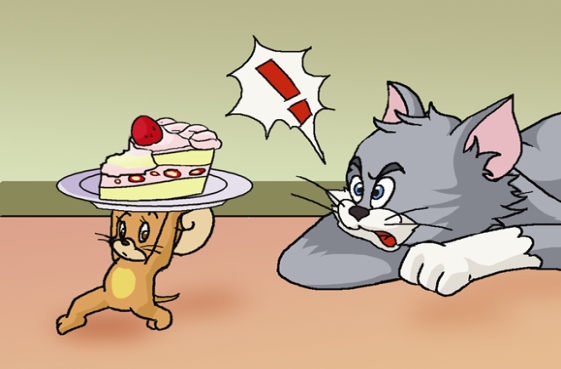 3
wake up / carry
When the cat woke up, the 
    mouse  ______________  his cake.
was carrying
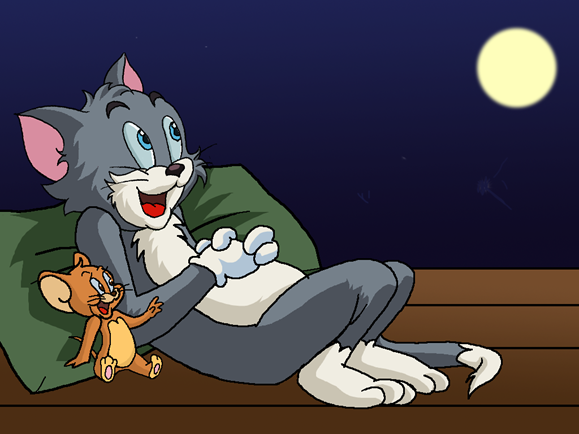 4
enjoy / chat
The mouse and the cat 
    _______________ happily while they    were enjoying the moon.
were chatting
Make sentences with the following phrases.
in a low voice
1. _________________________ .
  pass by 
2.  _________________________ .
  fall down
3. _________________________.
  be afraid to do
4. _________________________ .
  warm sb. up
5. _________________________ .
summary
We learn the phrases.
in a low voice
 pass by 
 fall down
 be afraid to do
 warm sb. up
 a fourth match
 hold sb. in one’s arms
低声地
经过
落下
害怕做……
温暖某人
第四根火柴
把某人搂在怀里
Homework
收集几个童话故事，在班里与同学交流。